Economic Development and Innovation Operational Programme
(2014-20)
Tamás Karsai
Head of Managing Authority

Budapest, 18 May 2017
Content of the presentation
General overview about the Operational Programme
Evaluation of the institutional background - organisation of MA;
State of play;
Introduction of priorities - measures
Financial instruments;
Major Project – ELI ALPS
Lessons learned – Challenges, benefits, success stories
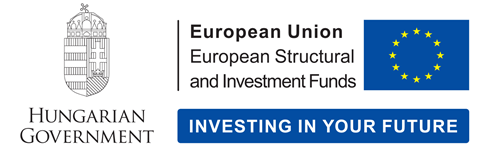 Launching of the New Programme – Hungarian OPs 2014-2020
3
Economic Development and Innovation OP – Priorities
5. and 6. Employment and training
≈ 2150
M EUR
7.Tourism
≈ 361
 M EUR
4. Energy
≈ 226 
M EUR
1. SME
 ≈ 1582 
M EUR
2. R&I
≈ 1688 
M EUR
3. ICT
≈ 455 
M EUR
8. Financial Instruments ≈ 2352 M EUR
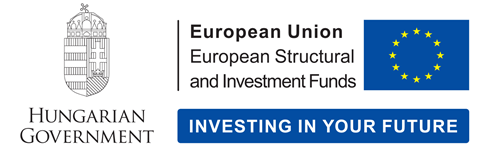 4
Institutional Structure
„Evolution” of the institutional background managing EU Funds in Hungary
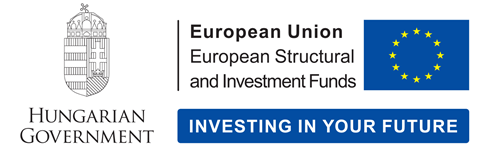 5
2004-2006
2007-2013
2014-2020
National Development Agency
Ministry
Ministry
Ministry
Prime Minister’s Office
(Central coordinating body)
OP 1. Managing Authority
OP 2. Managing Authority
OP 3. Managing Authority
Ministry
Ministry
Ministry
Intermediary Body
Intermediary Body
Intermediary Body
OP 2. Managing Authority


IntermediaryBody
OP 3. Managing Authority


IntermediaryBody
OP 1. Managing Authority


IntermediaryBody
Intermediary Body
Intermediary Body
Intermediary Body
Intermediary Body
Intermediary Body
Intermediary Body
Intermediary Body
Intermediary Body
Intermediary Body
Intermediary Body
Intermediary Body
Intermediary Body
6
Role of Ministry for National Economy
Prime Minister’s Office
Central coordinating body between MAs
Providing common IT system for all calls for proposals
Ministry for National Economy
Territorial
OP
EUR 3 971 million
Counties, capital of counties
Competitive Central-Hungary OP
EUR 927 million
Budapest, Pest county
Economic Development and Innovation OP
EUR 8 813 million
Convergence regions
MA ( incl. IB)
MA  (incl. IB)
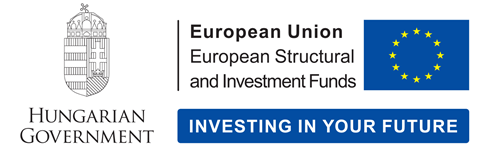 7
Organizational structure of the EDIOP Managing Authority
Deputy State Secretary for Economic Development Programmes –Managing Authority
Financial and Monitoring Dep. of Priority Projects
Department of Operational Management
Department of Program Coordination
Department of Finance and Monitoring
Project Management (I) – decision making, contracting
Project Management (II) – Reimbursement
Department of Strategy
Regulatory and Audit Dep
Department of Financial Instruments
Project Management (IV) – Complaint management, irregularities
Project Management (III) – On the spot controls
Department of Information Service and Public Relations
IT and Support Department
Project management – Ex IB
Programme management
8
State of PlayCommitted and disbursed funds
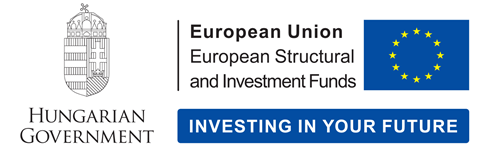 9
State of Play Committed and disbursed funds
Aim: announce calls covering the total budget 
until 31.03. 2017  - SUCCEEDED
10
Introduction of the priorities 1-7. (non-refundable grants)
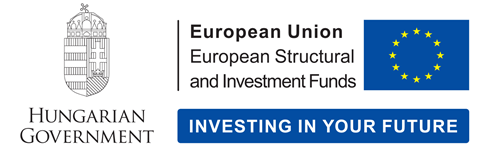 11
Introduction of priorities – 1.
Capacity building with the special focus on:
manufacturing industry and
less developed micro regions;
Modern business infrastructure (logistic centres, industry parks, incubators)
Entrepreneurship (mentoring) 
Supporting networks: Cluster development, supplier programme;
Access to foreign market
Priority 2. Research, technology development and innovation
Priority 1. SME development
Business R&I - Supporting R&I activities at enterprises
Strategic R&I cooperation
R&I infrastructure and capacity (Universities, Research centres, Public institutes with R&D activities…)
Measures
Measures
12
Introduction of priorities – 2.
Priority 4. Energy
Priority 3. ICT development
Competitive ICT sector – assisting ICT companies to access foreign market;
Digital economy;
Digital catching-up;
Broadband development;
Improving energy efficiency of buildings by using renewable energy
Measures
Measures
13
Introduction of priorities – 3.
Access to employment  for  job seekers and inactives
Sustainable labour market integration of youth  - Youth Guarantee
Adaptability of workers and companies
Priority 6. Competitive workforce
Priority 7. Tourism
Priority 5. Employment
Life long learning
Adapting  vocational and adult training systems to labour market needs
National Castle and Fortress Programme; 
Infrastructural development of active touristic networks;
Complex tourism development of health resort;
Development of religious cultural heritages, National Parks and world heritages sites;
Measures
Measures
Measures
14
Financial Instruments
15
Indicative proportion of financial instruments(Larger budget compared to 2007-13)
TO 3
2014-20
2 352 m EUR
SME – access to finance ≈726 m EUR
TO 1
TO 2
R&I financial programmes for enterprises ≈ 652 m EUR
TO 4
2007-13
727 m EUR
ICT services, Broadband development ≈ 306 m EUR
Employment programmes, social enterprises ≈100 m EUR
TO 8
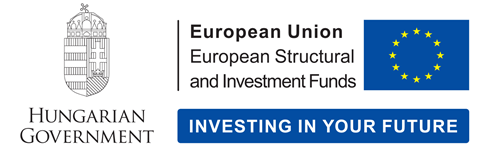 Energy efficiency for enterprises and for households
≈ 568 m EUR
16
Institutional background for the management of financial instruments 2/1
Prime Minister’s office
Thematic policy responsibles
Managing Authority at MNE*
Appointment of MFB by law
Hungarian Development Bank


Financial instruments:
Loan, combined products (grant+non refundable), VC
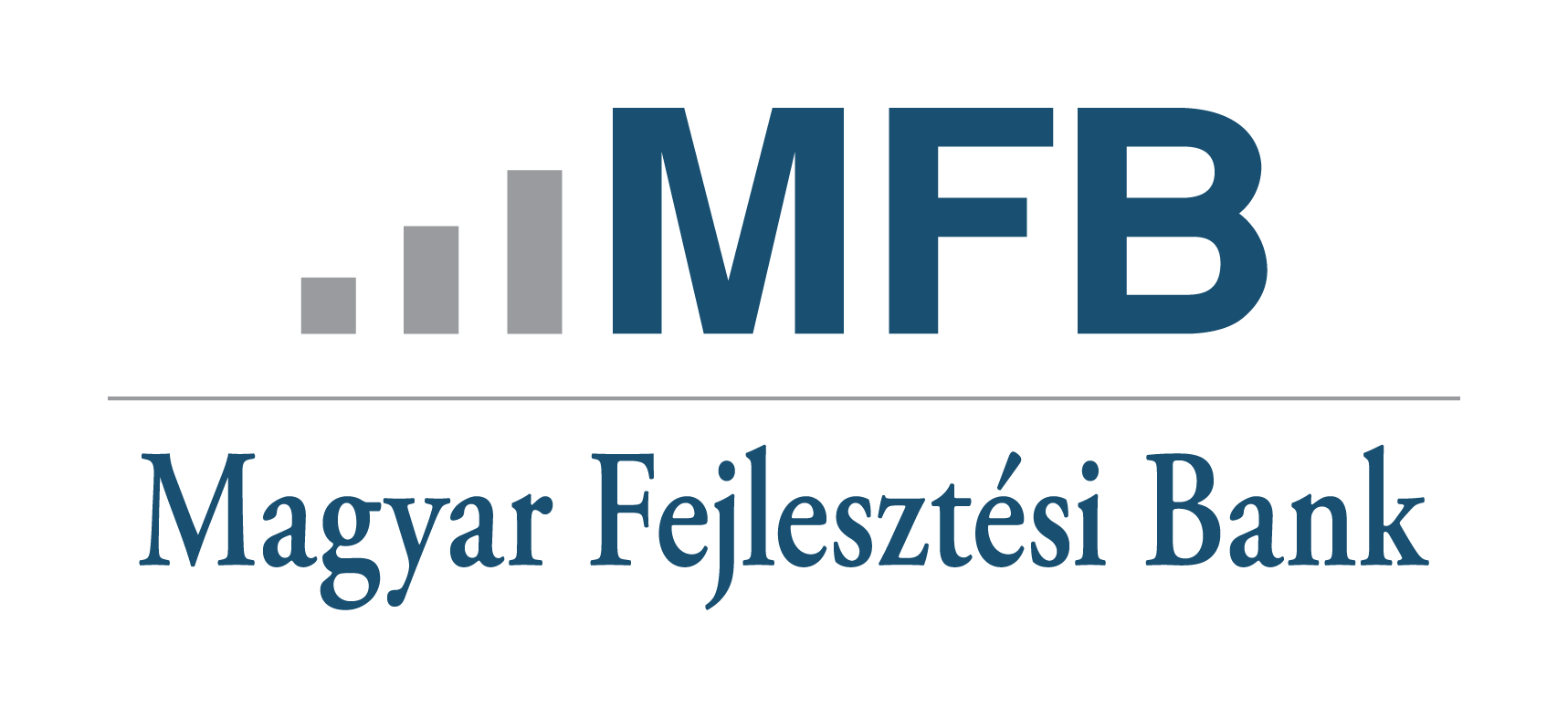 Final beneficiaries
Sales network: Info Points
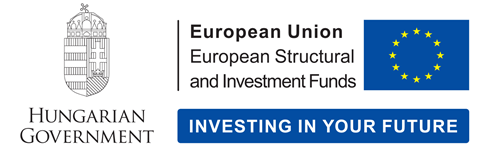 17
* Ministry for National Economy
Financial Instruments
Combined Instruments
Venture Capital
Loan Instruments
National Technology and IP VC Programme
Supporting R&D&I activity at enterprises
Supporting R&D&I activity at enterprises
TO 1 (R&D)
S3 VC Programme
Broadband development
National Equity Fund
TO 2 (ICT)
Specialized seed and pre-seed VC for new ICT SMEs
SMEs' competitiveness (launched in May 2016)
ICT development at enterprises
Capacity building at SMEs
TO 3 (SMEs)
Irinyi VC programme (industry focus)
Medium sized enterprises in food  processing industry
TO 4 (Energy)
Energy efficiency of buildings
Energy efficiency developments with renewable energy sources
TO 8 (Employment))
Energy efficiency of SMEs
Employment growth
18
Major project – ELI ALPS
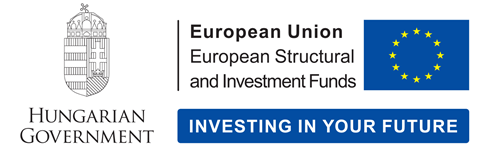 19
ELI-ALPS phased major project in Szeged -2/1
Basic information
Intensity rate:100%
Beneficiary: ELI-HU Research and Development Non-profit Ltd. 
Preparation phase: 2011-2013
Implementation: 01.01.2013 – 30.06.2019
Total budget: 231.4 mEUR
Current status
Building and infrastructure works completed:
5 buildings (total 24 462 m2) in 10 hectares are ready
Roads, public utilities and a rainwater pond in 6.6 hectares, 
3.5 km long water channel and sewage pipes
Research technology:
Procurement and manufacturing of the laser systems progress at good pace. Instalment of laser systems is scheduled to start in Q2 2017 and finish in Q4 2018. 
ELI ERIC: Setting up the responsible organization for joint operation of 3 ELI projects (CZ, RO, HU) is in progress at expert level
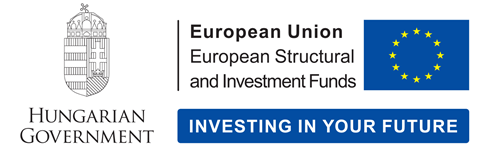 ELI-ALPS phased major project in Szeged -2/2http://www.eli-alps.hu/?q=en
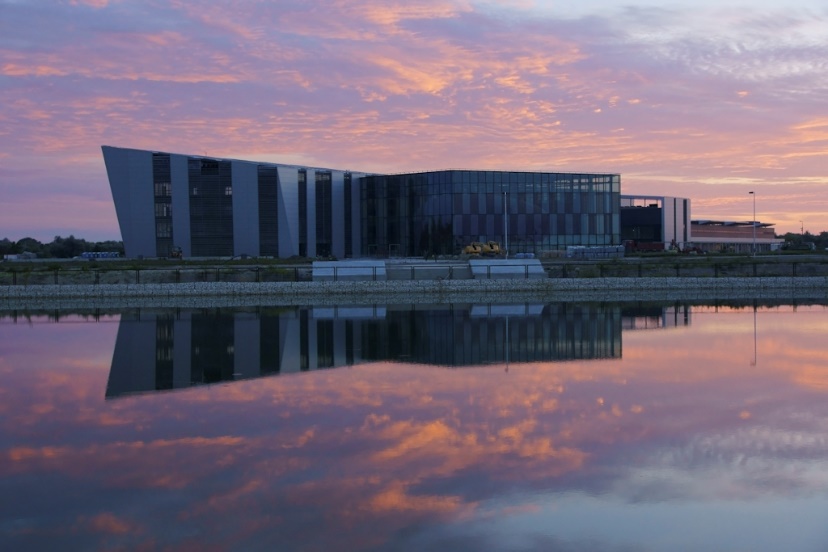 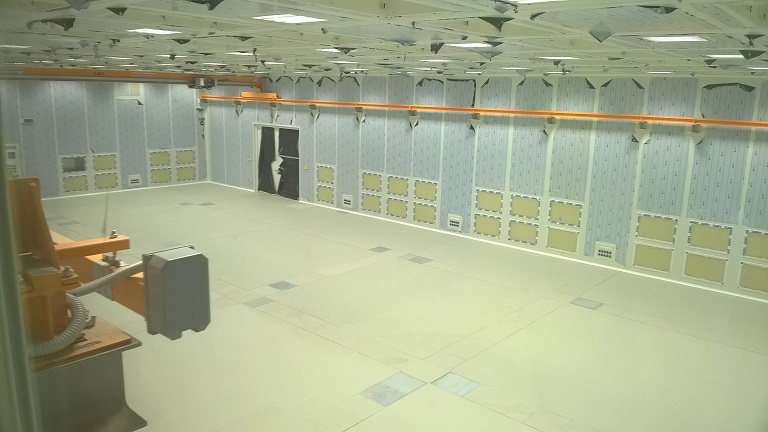 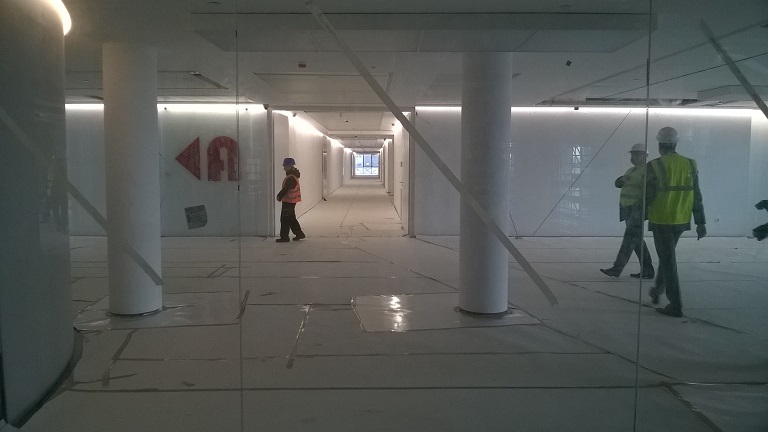 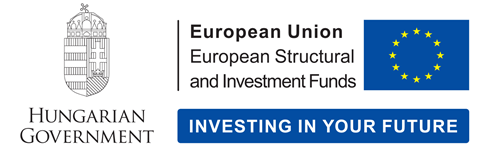 Lessons learned – Challenges, benefits, success storiesfrom the past 10 years
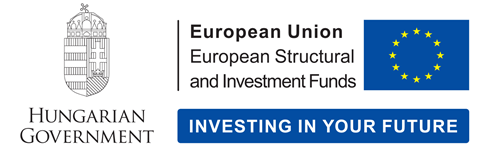 22
Lessons learned – challenges, benefits from the past 10 years -1.
R&D&I
Moving toward market close innovation;
Supporting small scale innovation - Increased the willingness for innovation - SMEs realized that they have innovative activities; 
Low level at willingness of cooperation among business actors - Initiating joint R&I projects – cooperation between research and business sector;
Issue of large enterprises:
2007-13: Last period for supporting large enterprises at general level;
2014-20: Large enterprises are eligible at specific topics;
Complex development of projects: infrastructure, building, technology modernisation, training, access to foreign market…;
Instead of general SME development programmes focusing on specific sectors, topics:
Manufacturing industry;
Job creation at less developed areas;
Initiating SMEs to implement Industry 4.0 solutions;
SME internationalisation – access to market;
Enterprise 
development
23
Lessons learned – challenges, benefits from the past 10 years -2.
Modern business 
infrastructure
Logistic infrastructure, industry parks, incubators: no need for new infrastructure but upgrading and widening their service level;
Change of attitude: moving from non-refundable grants toward refundable instruments;
Start using combined instruments;
Financial instruments
E-administration, On-line communication; 
Less paper, decreasing the rejection rate;
IT background
Integration of ESF
Joint management of ERDF and ESF financed programmes is a challenge;
Project selection
Introducing simplified procedure: well defined call for proposals;
Innovation content of the project (NRDIO, National IPR Office ); 
Market price assessment – 3 bids, documentation of price assessment;
Suitability of project implementation location;
Verification of SME status;
Audit
24
Thank you for your kind attention!Ministry for National EconomyManaging Authority for Economic Development Programmes